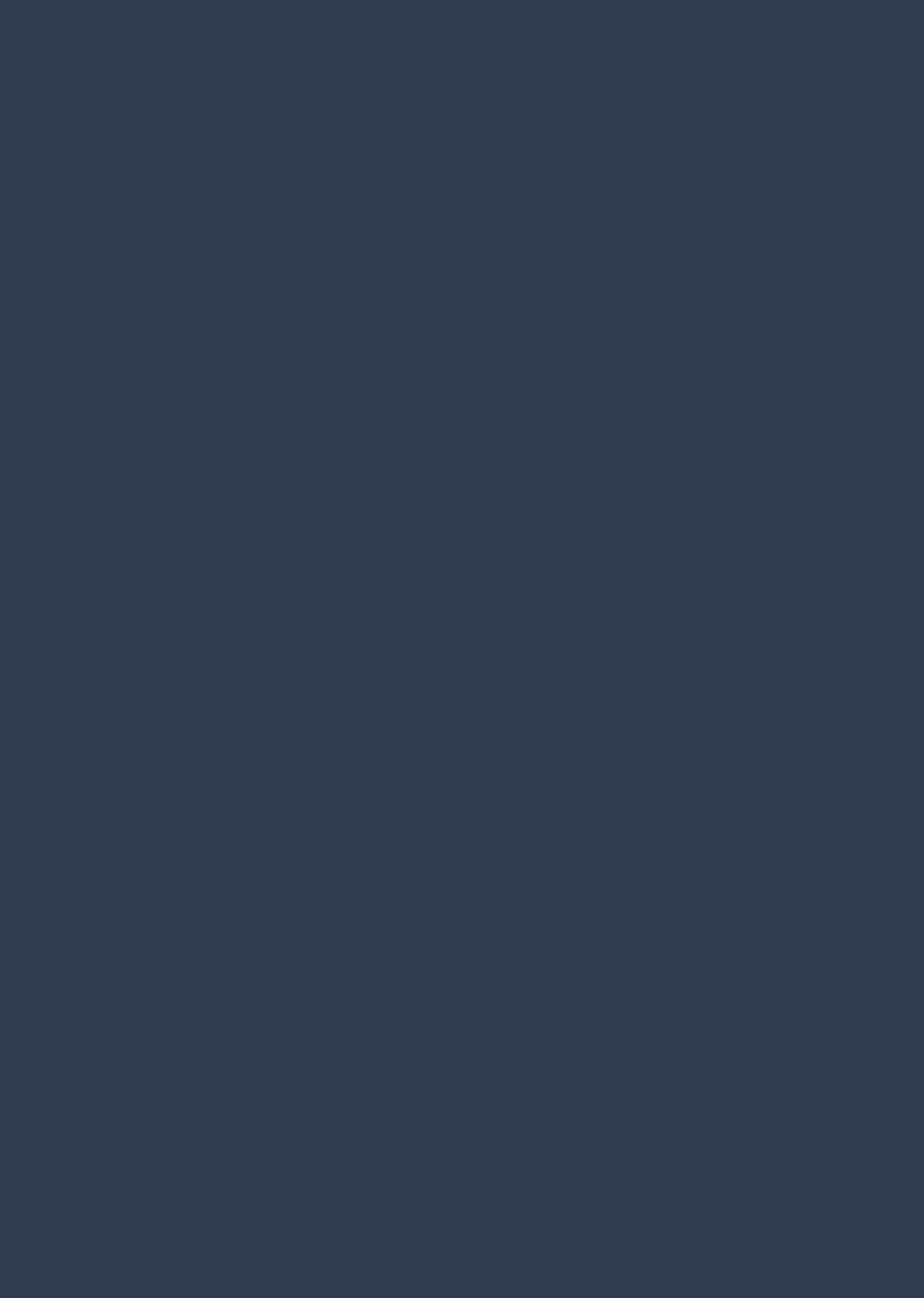 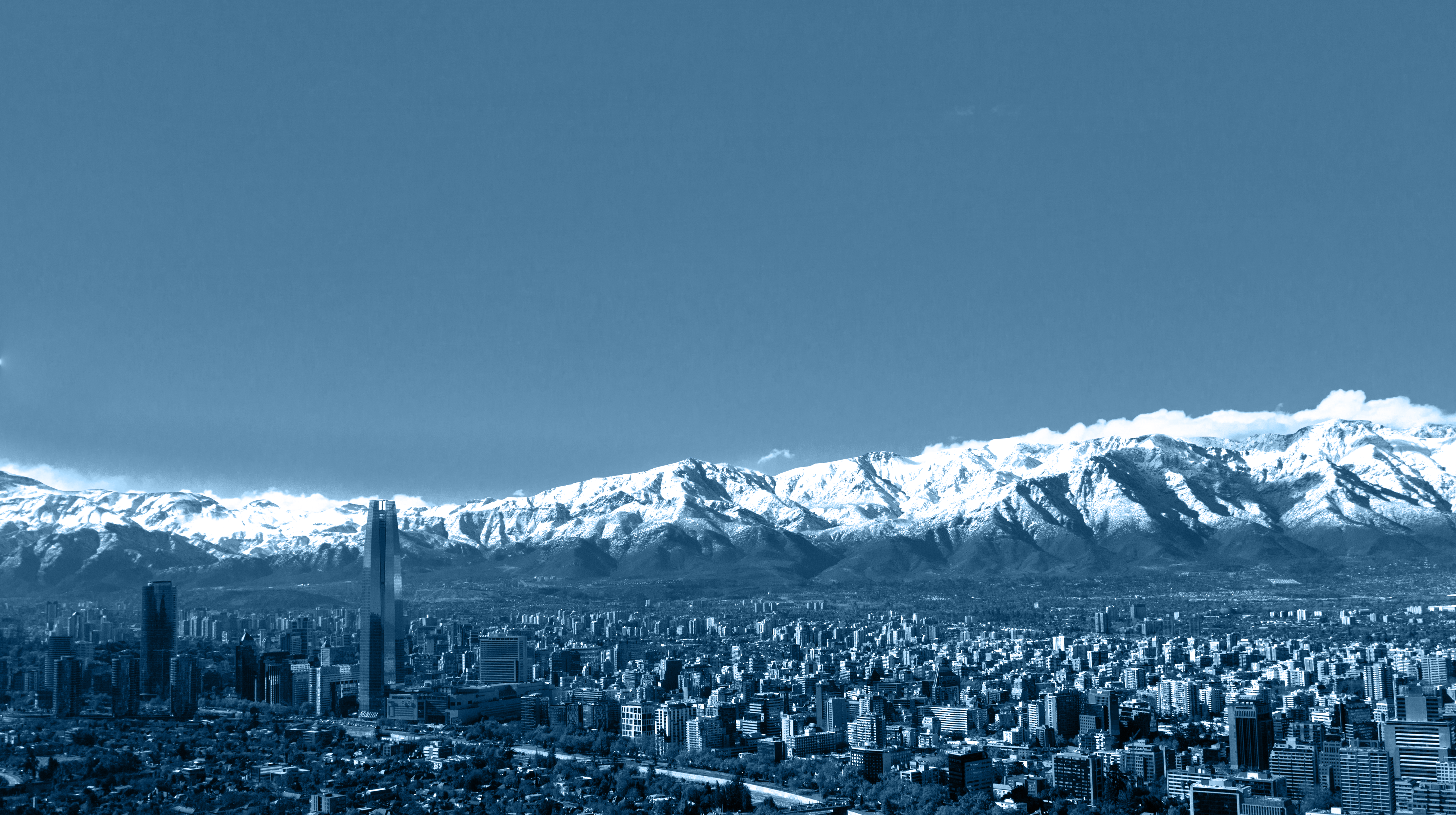 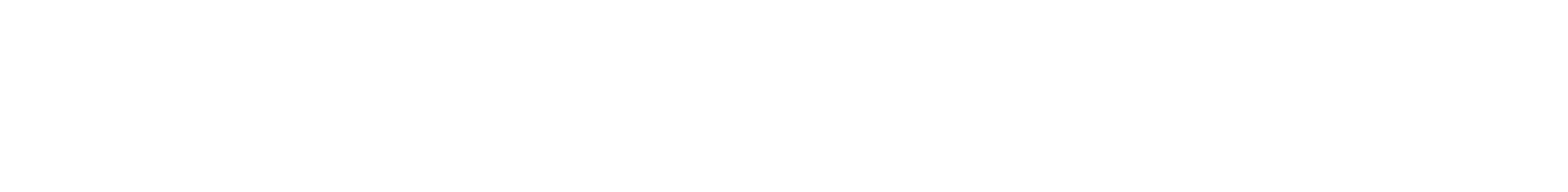 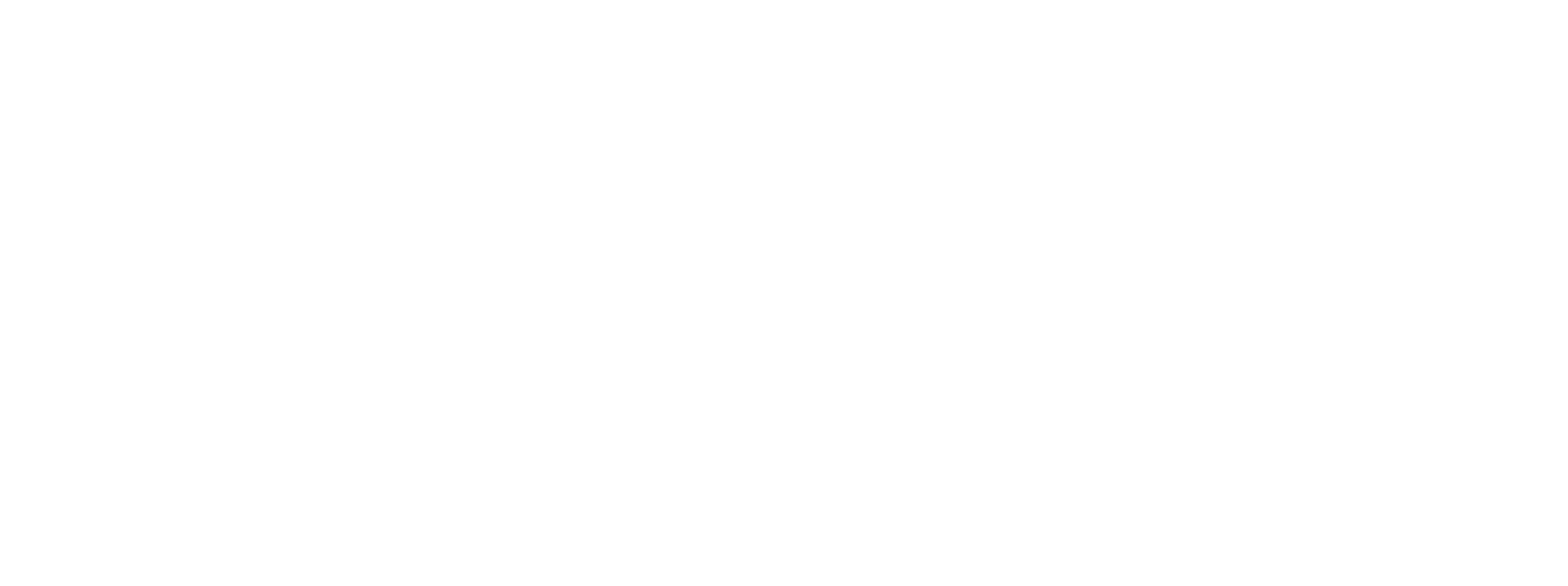 TÍTULO
NOMBRE
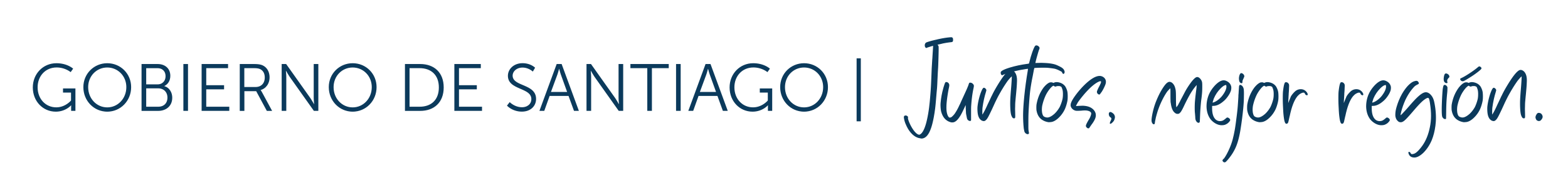 TÍTULO Subtítulo DESTACADO(xxxxx)
Texto Texto Texto Texto Texto Texto Texto Texto Texto Texto Texto Texto Texto Texto Texto Texto Texto Texto Texto Texto Texto
Texto Texto Texto Texto Texto Texto Texto Texto Texto Texto Texto Texto Texto Texto Texto Texto Texto Texto Texto Texto Texto
01
02
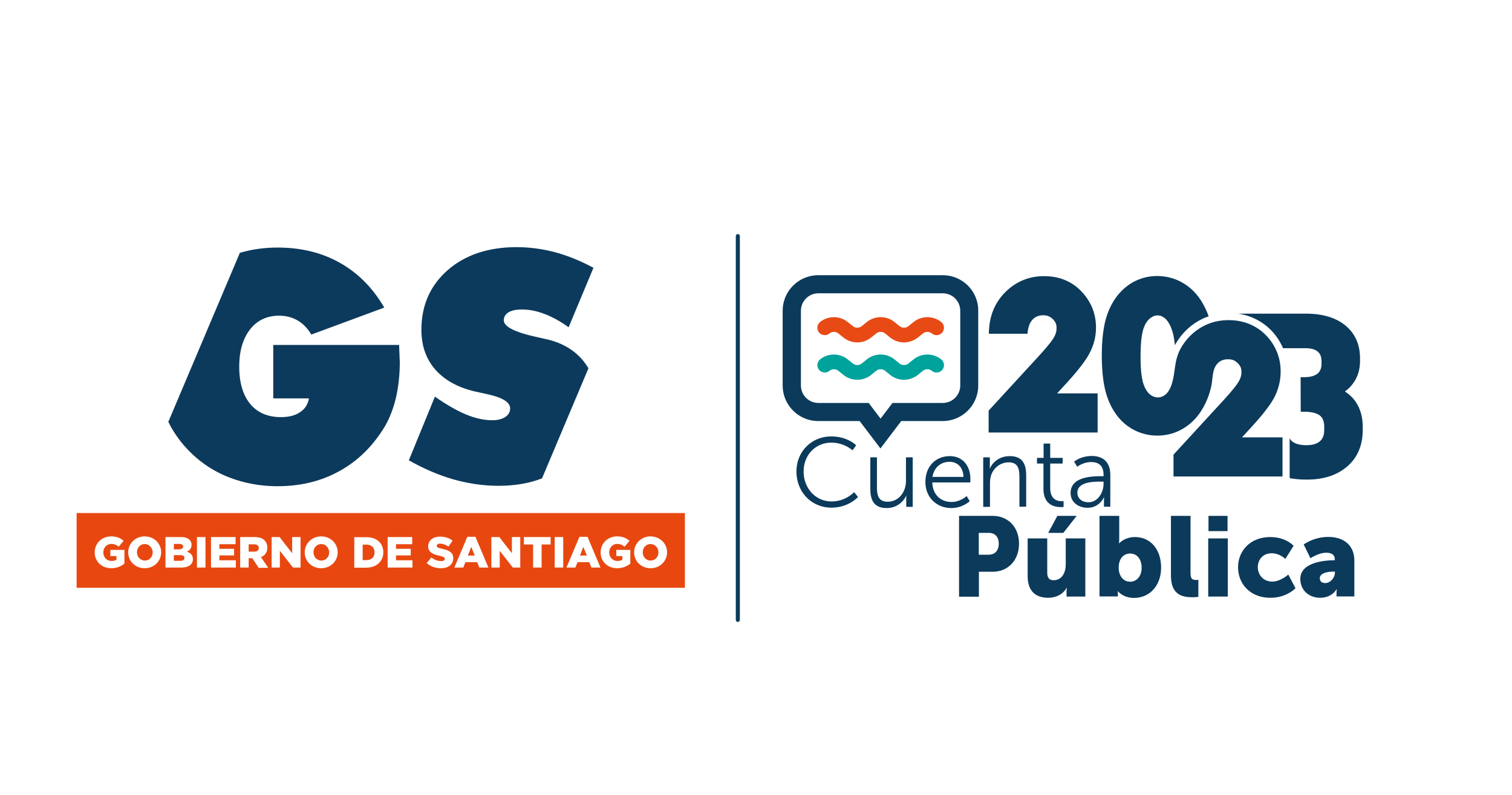 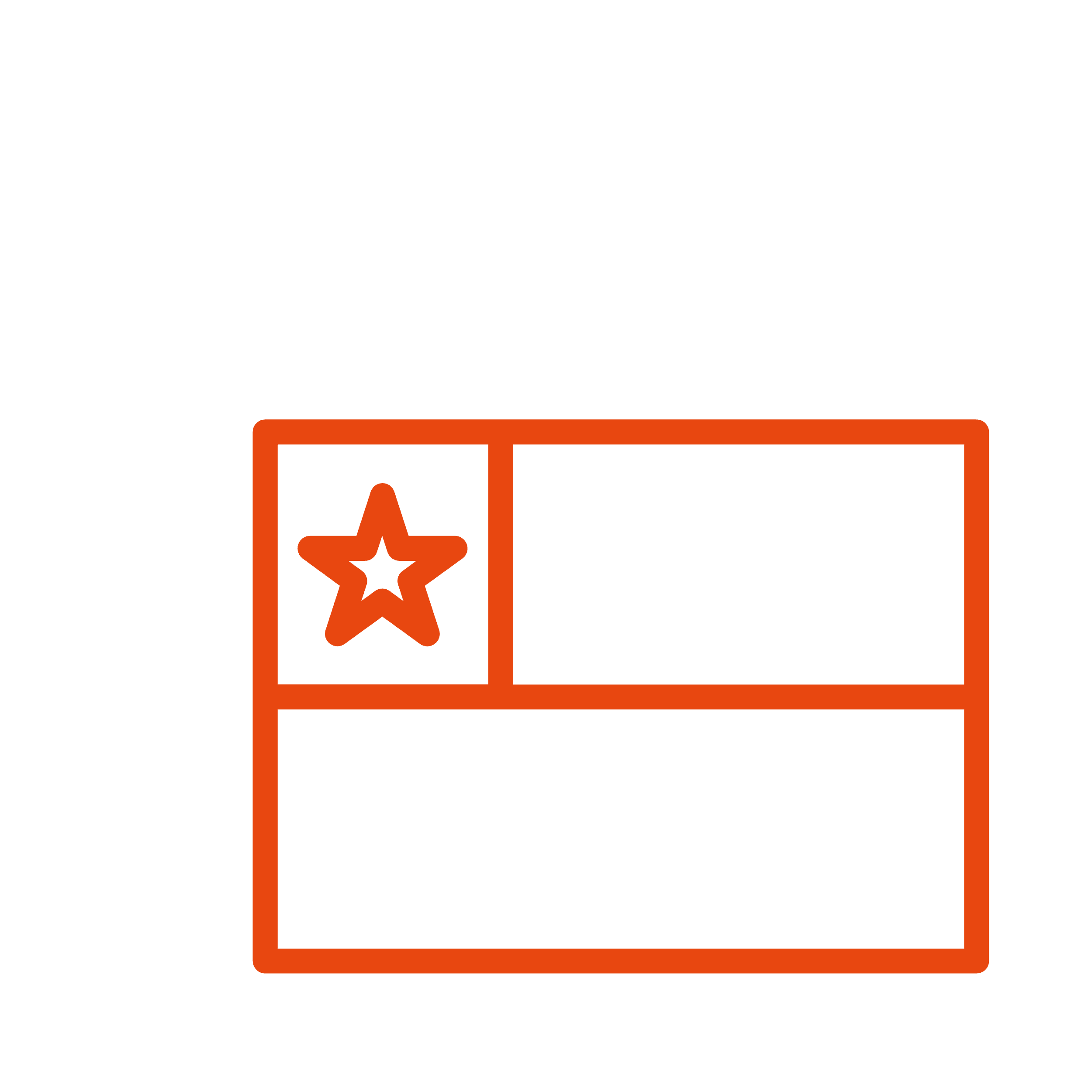 METROPOLITAN REGION OF SANTIAGO
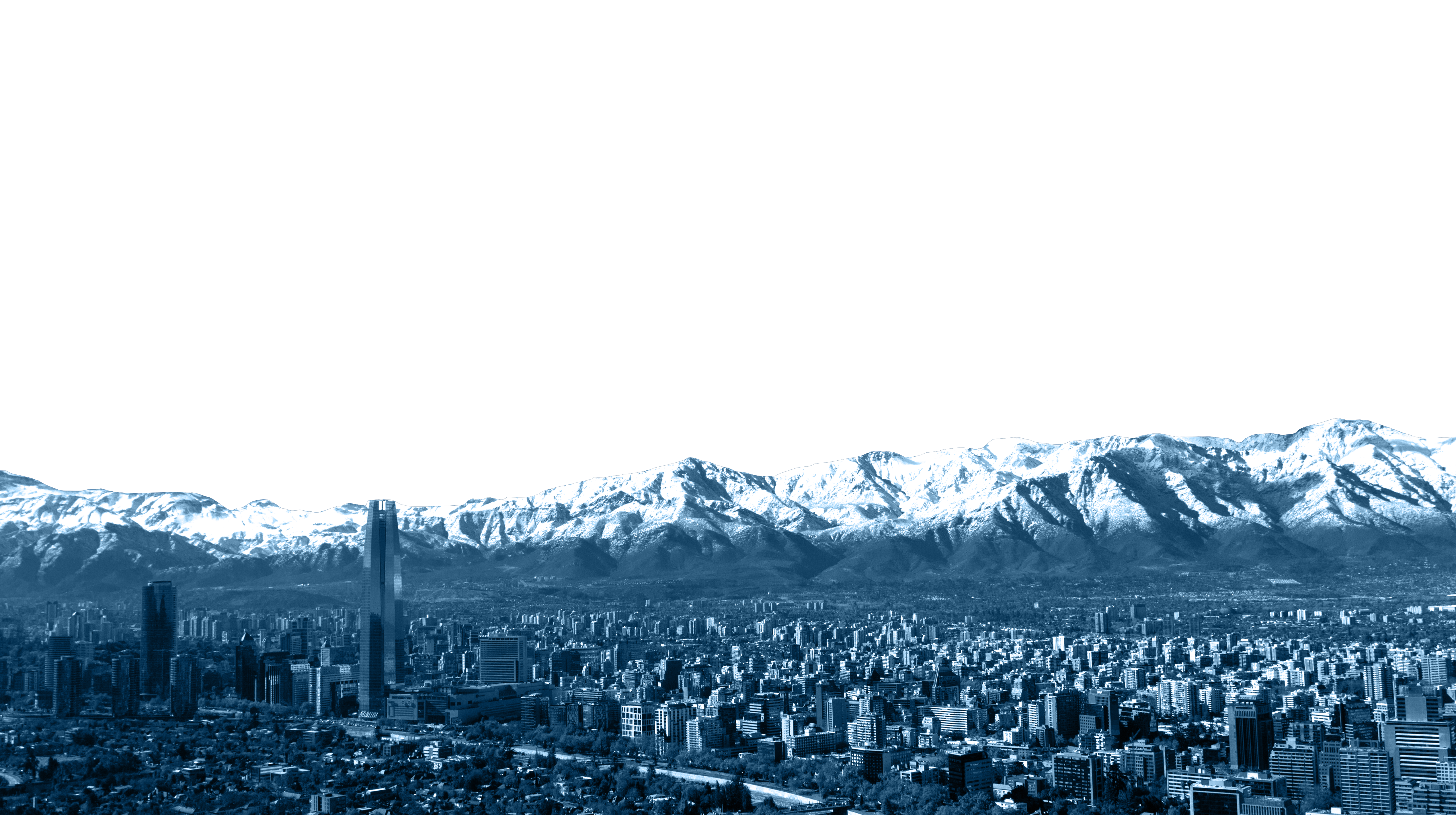 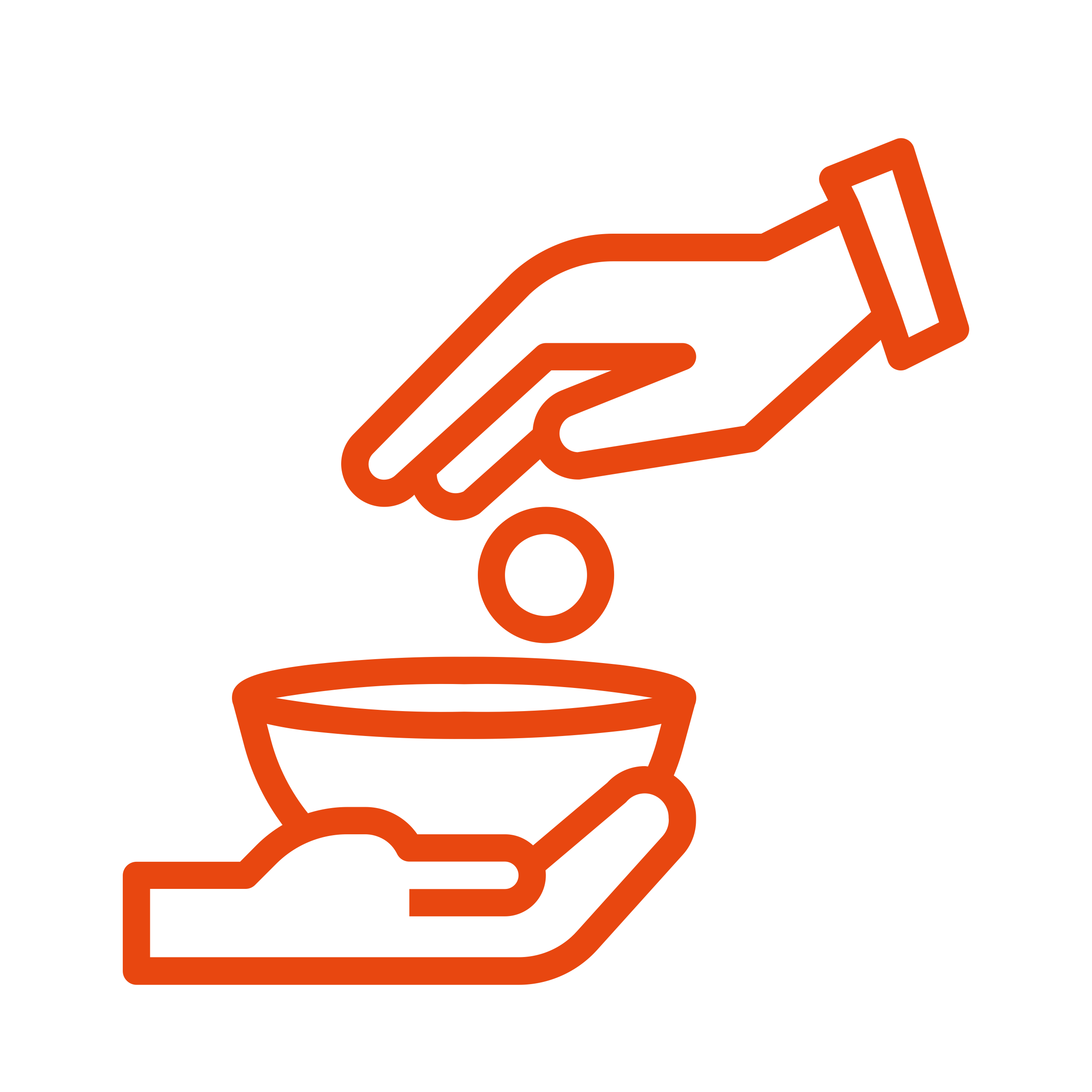 42% 
OF NATIONAL 
POPULATION
9%
OF THE POPULATION LIVING IN POVERTY
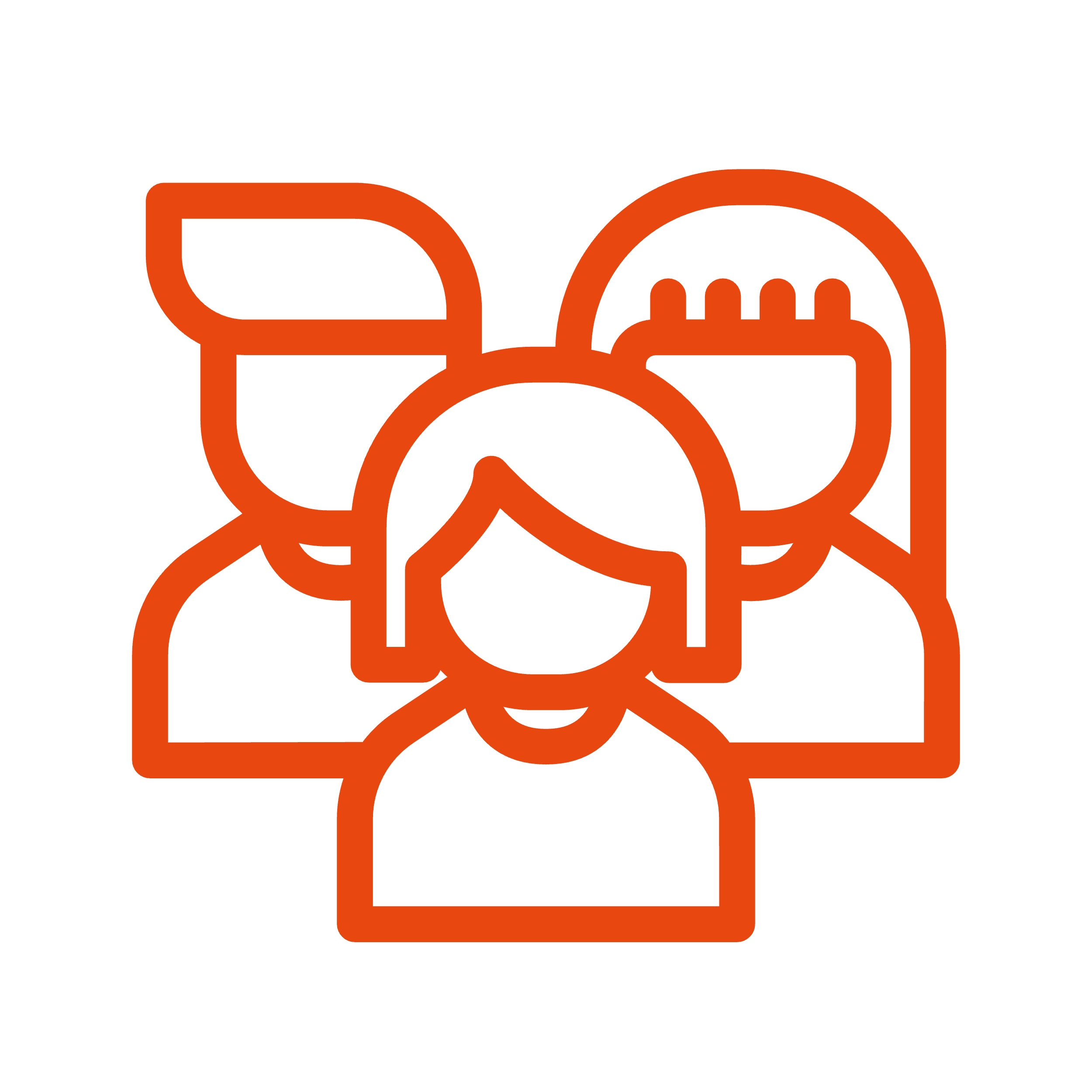 8,3 MILLION INHABITANTS
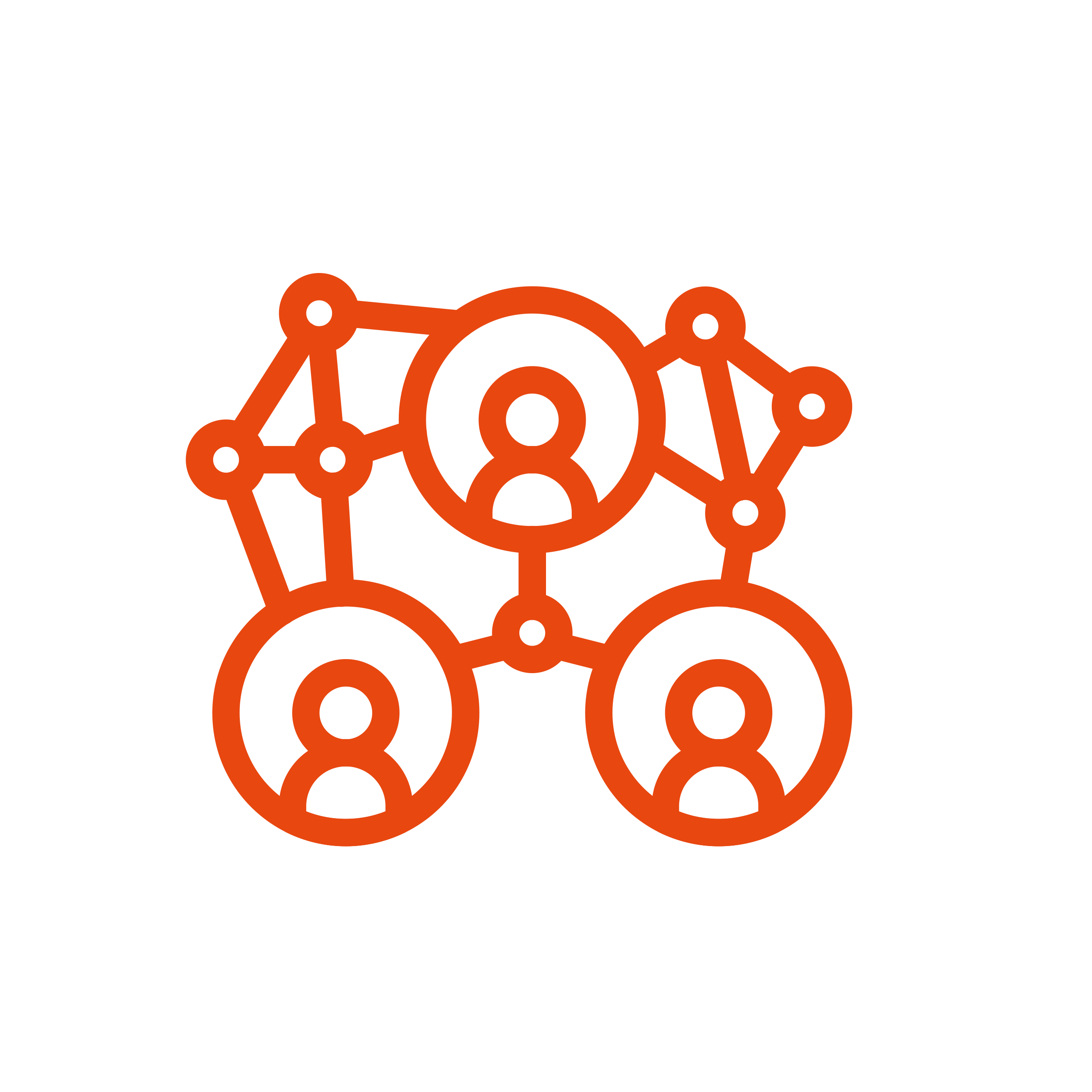 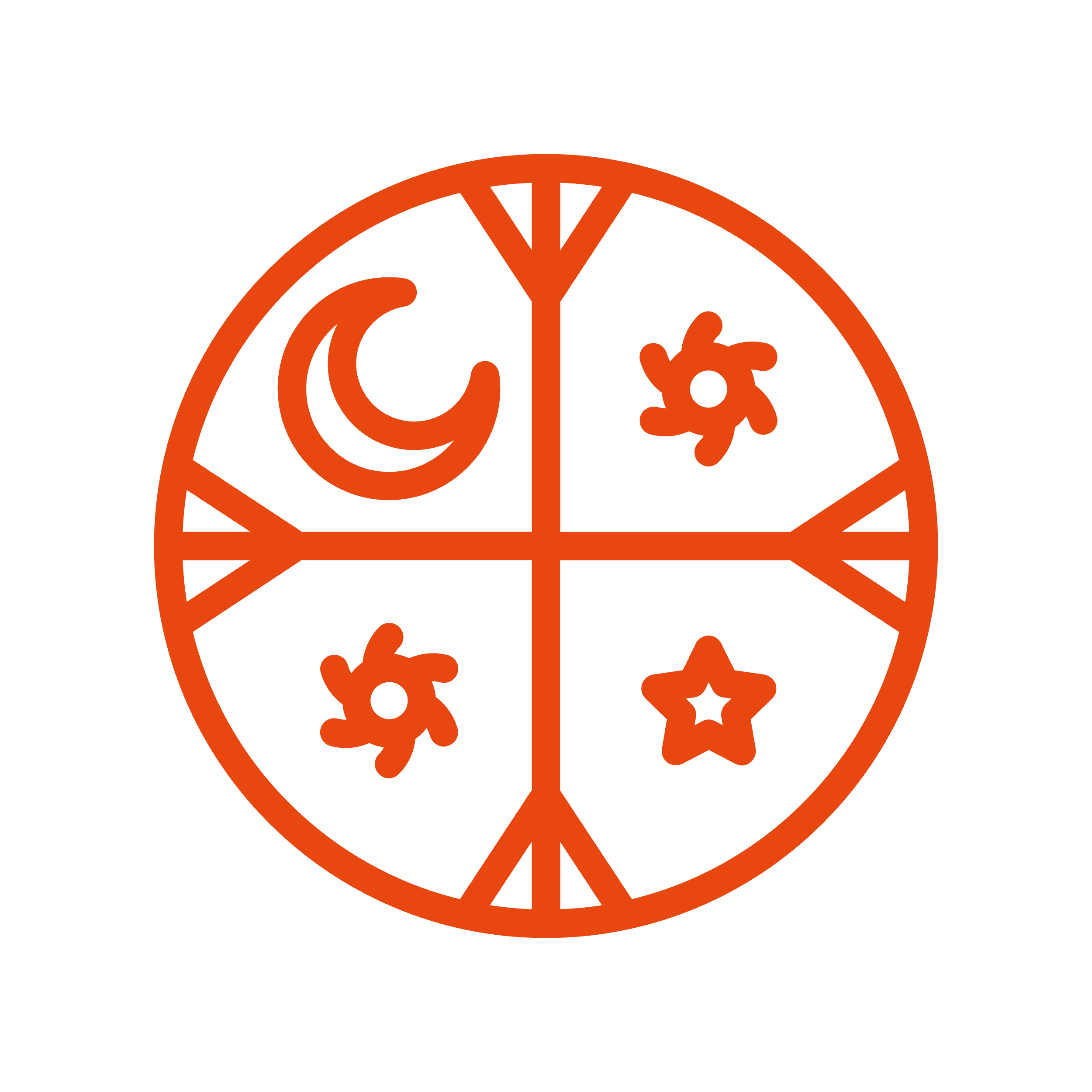 67,1 INHAB/ha
xxxxxxxxx
5% 
OF THE POPULATION
BELONGS TO 
INDIGENOUS PEOPLES
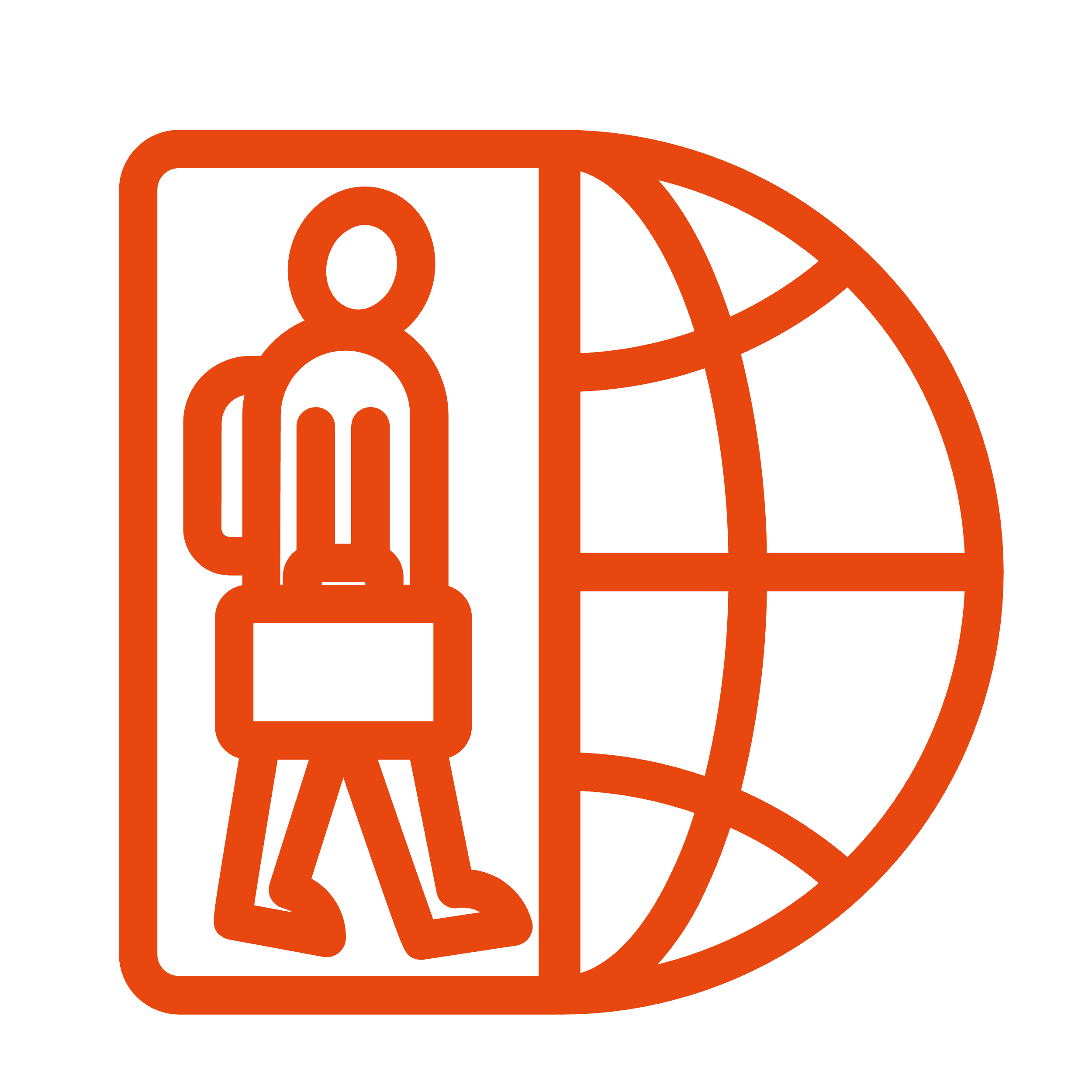 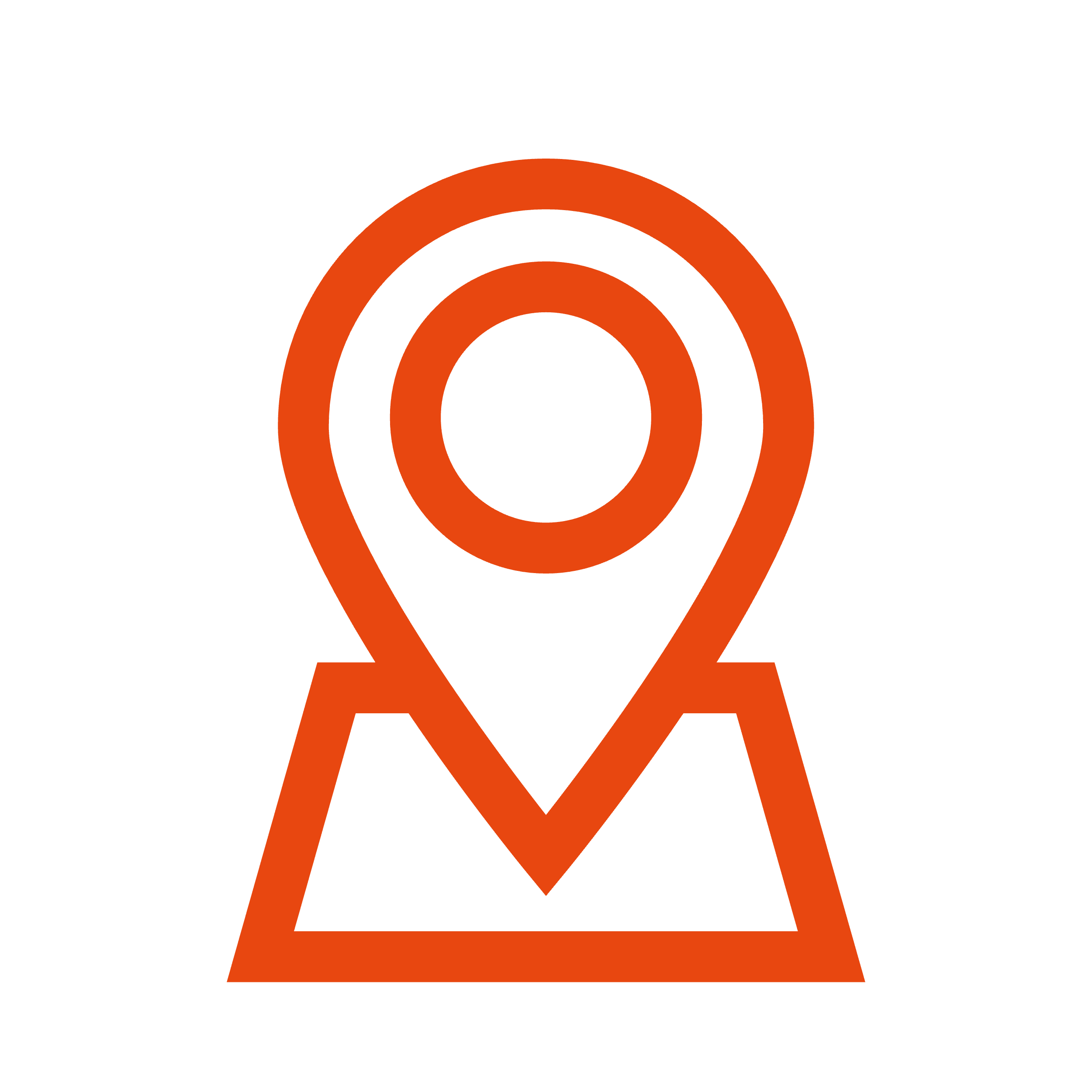 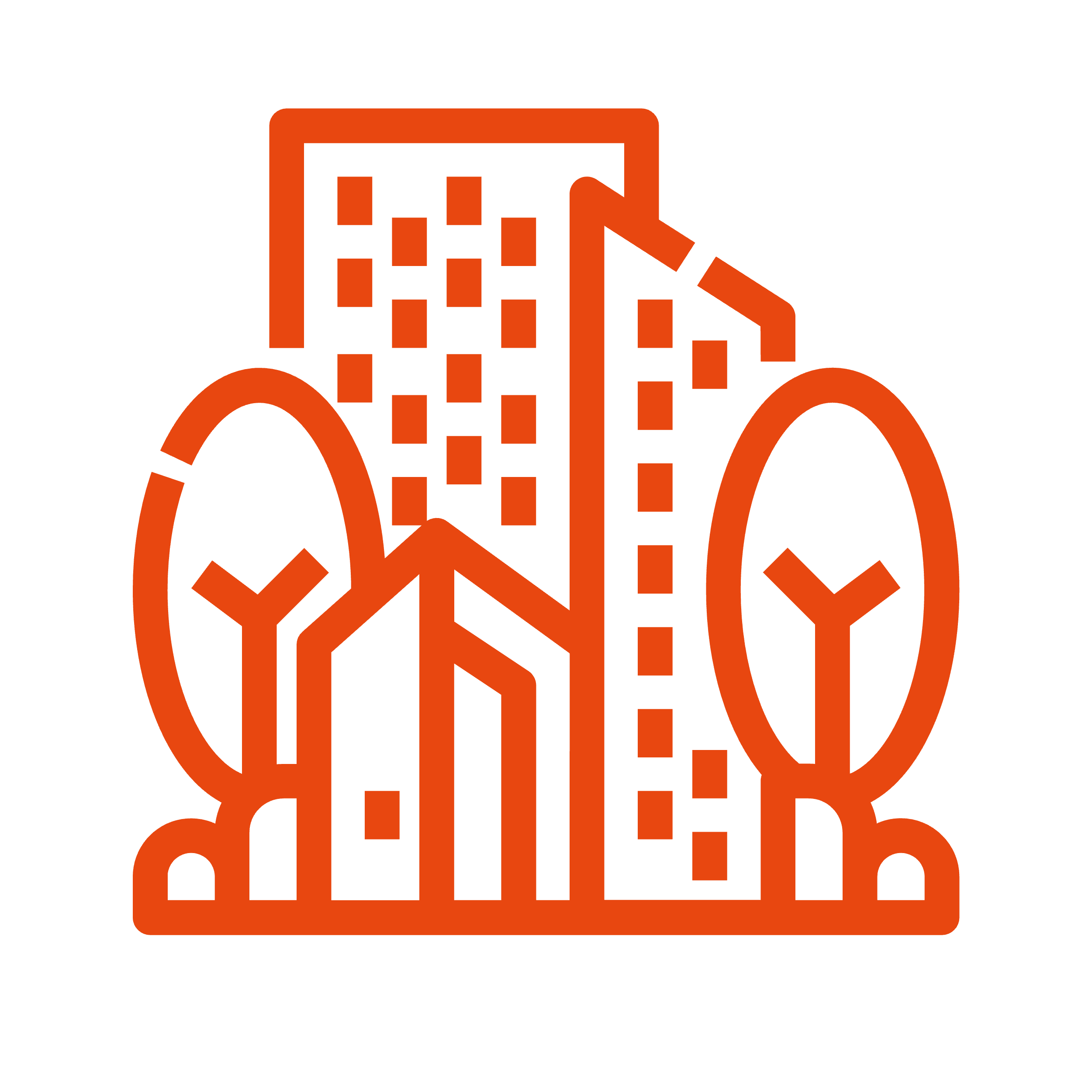 >8% 
OF THE POPULATION 
IS MIGRANT
52
xxxxxxxxxx
984 KM2
 xxxxxxxxx
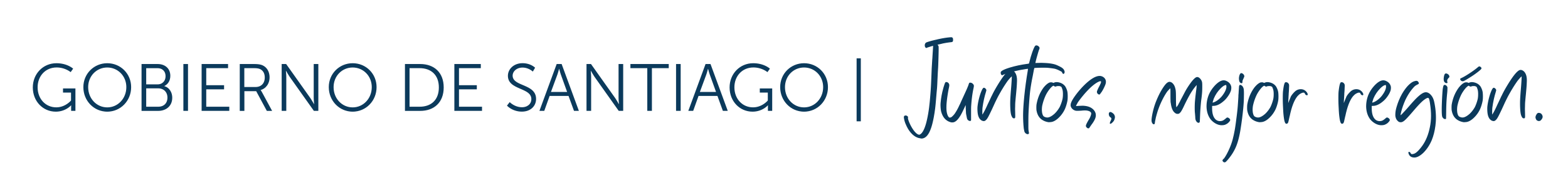 TÍTULO Subtítulo DESTACADO(xxxxx)
Texto Texto Texto Texto Texto Texto Texto Texto Texto Texto Texto Texto Texto Texto Texto Texto Texto Texto Texto Texto Texto Texto Texto Texto Texto Texto Texto Texto Texto Texto Texto Texto Texto Texto Texto Texto Texto Texto Texto Texto Texto Texto
Texto Texto Texto Texto Texto Texto Texto Texto Texto Texto Texto
Texto Texto Texto Texto Texto Texto Texto Texto Texto Texto Texto Texto Texto Texto Texto Texto Texto Texto Texto Texto Texto
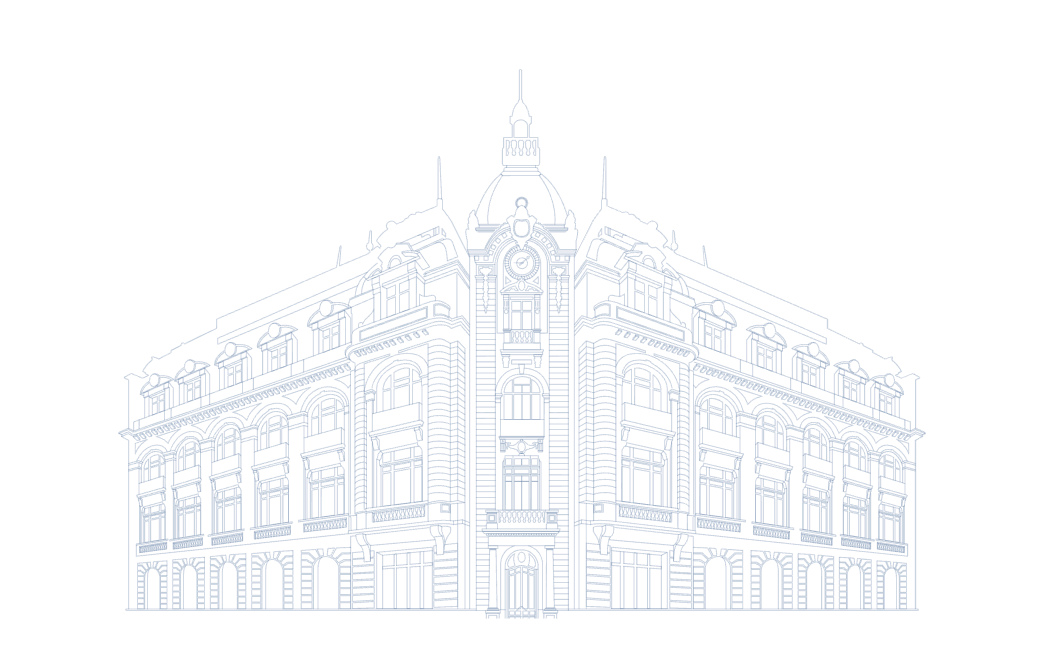 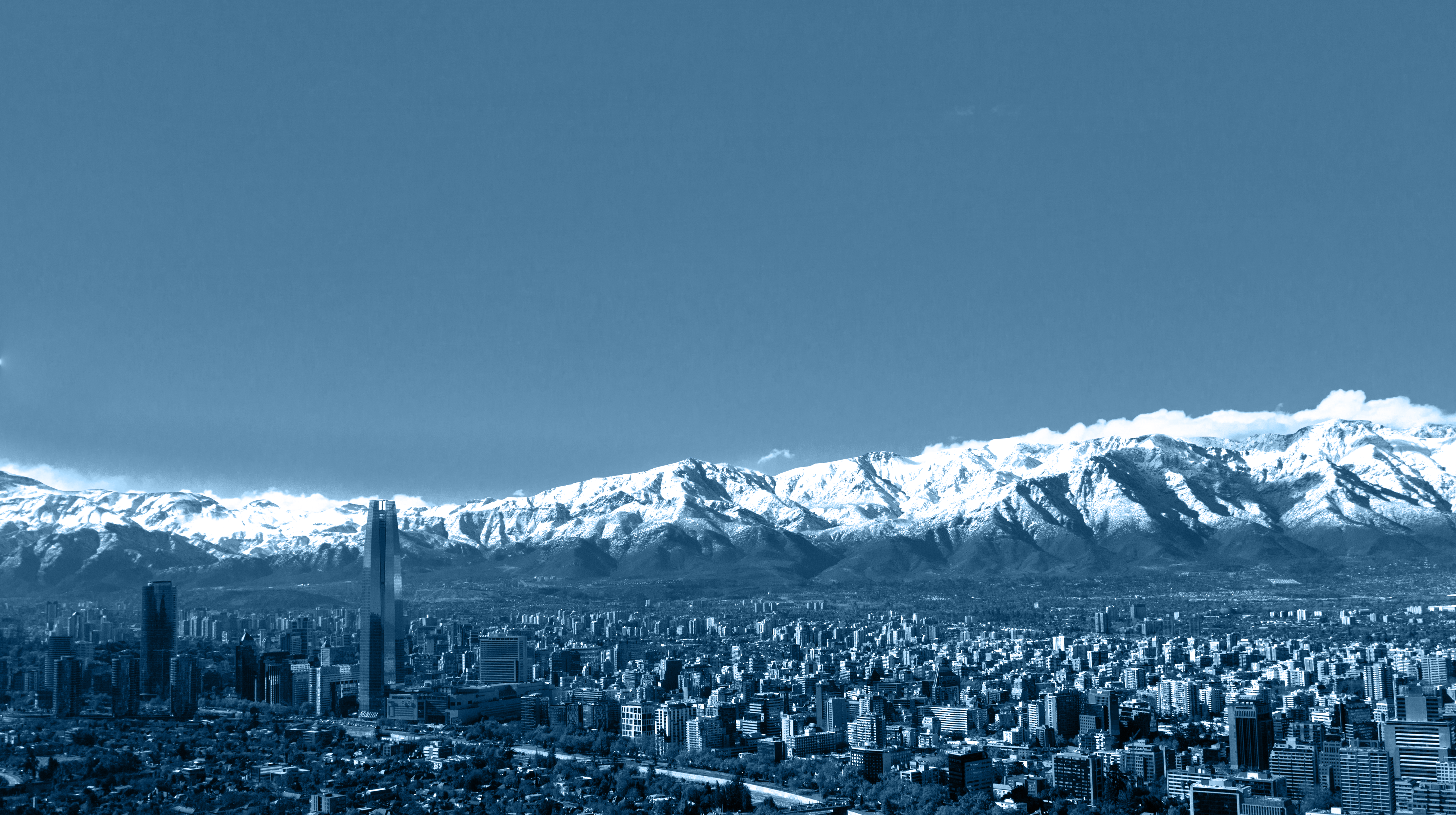 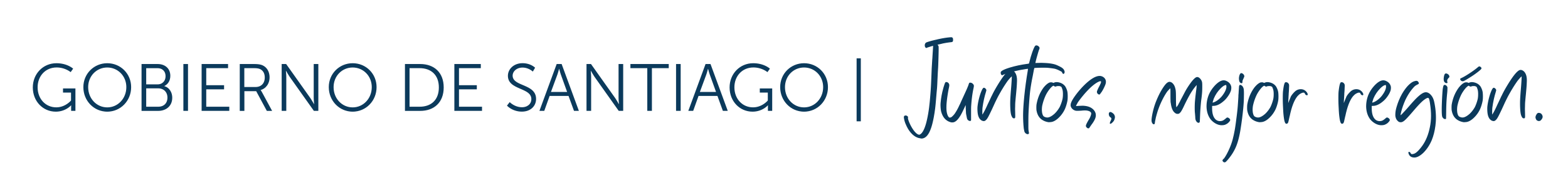 TÍTULO Subtítulo DESTACADO(xxxxx)
TEXTO

TEXTO

TEXTO
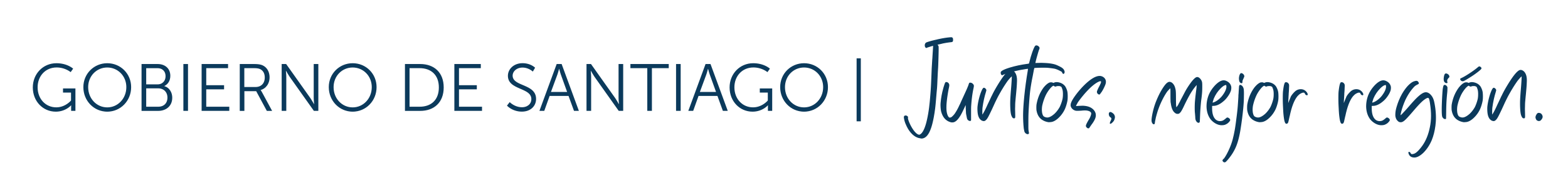 TÍTULO Subtítulo DESTACADO(xxxxx)
TEXTO
Texto Texto Texto Texto Texto Texto
TEXTO
Texto Texto Texto Texto Texto Texto
TEXTO
Texto Texto Texto Texto Texto Texto
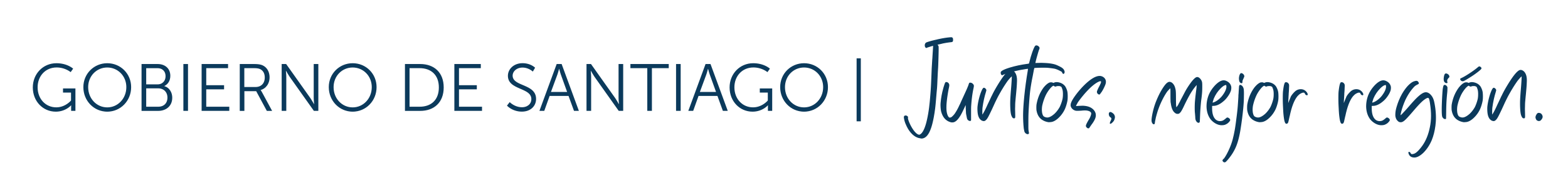 TÍTULO Subtítulo DESTACADO(xxxxx)
TEXTO
Texto Texto Texto Texto Texto Texto
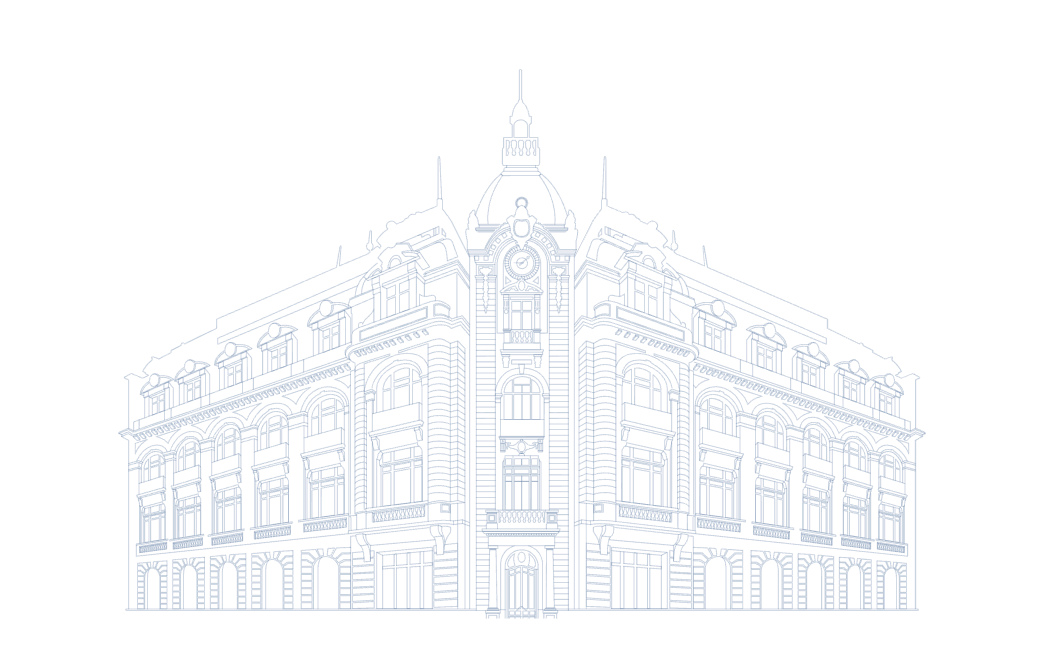 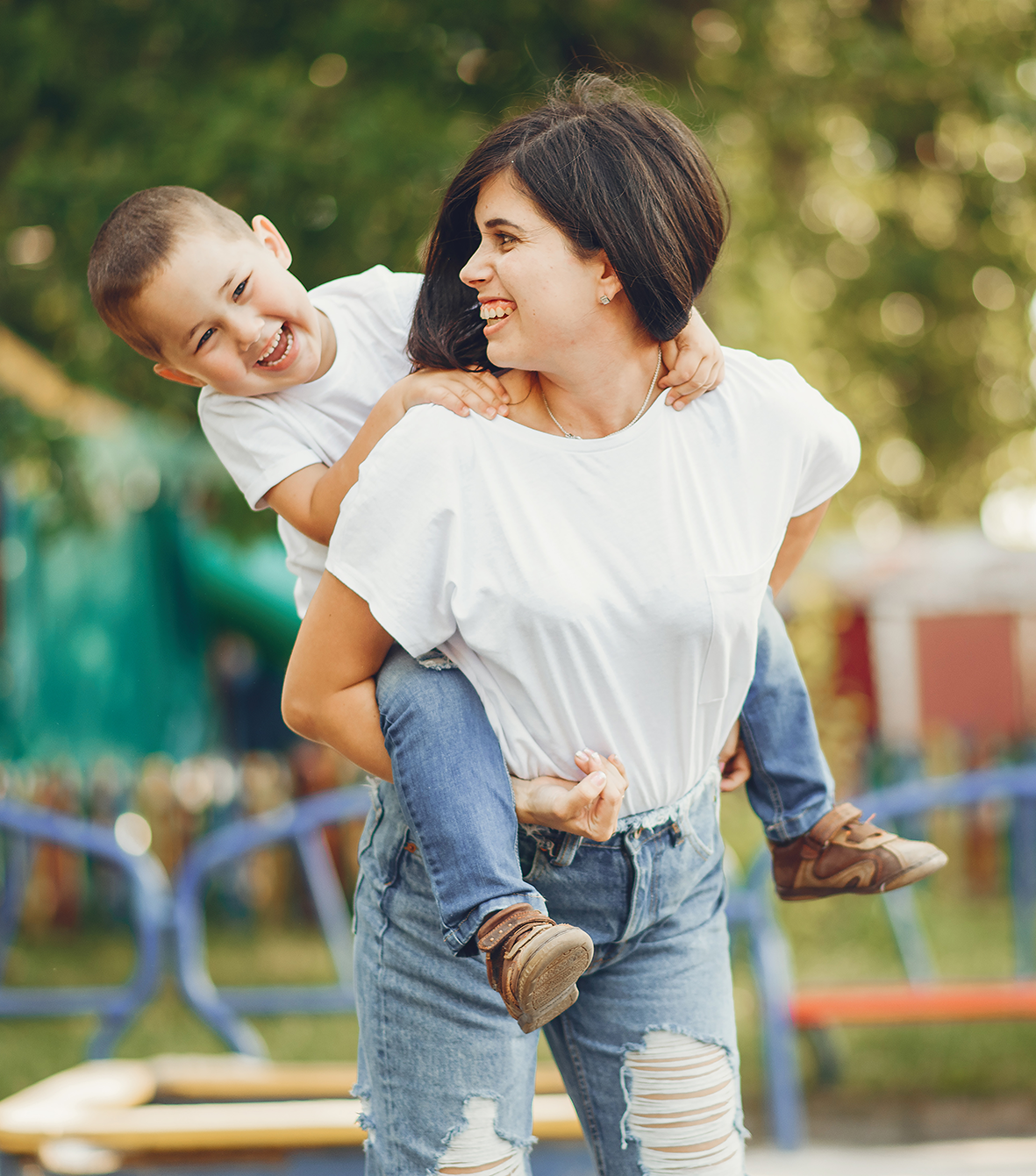 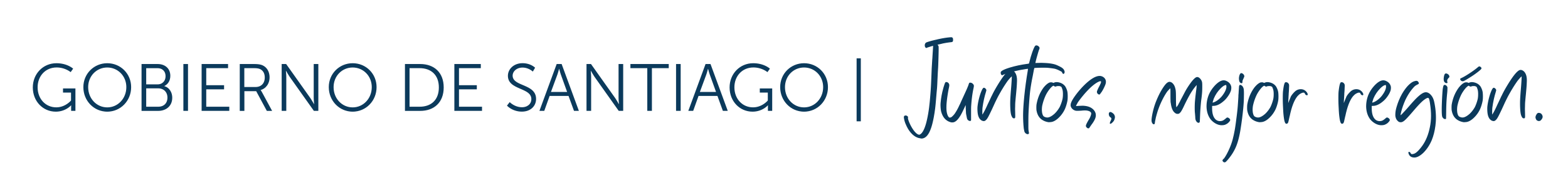 TÍTULO Subtítulo DESTACADO(xxxxx)
TEXTO

TEXTO

TEXTO
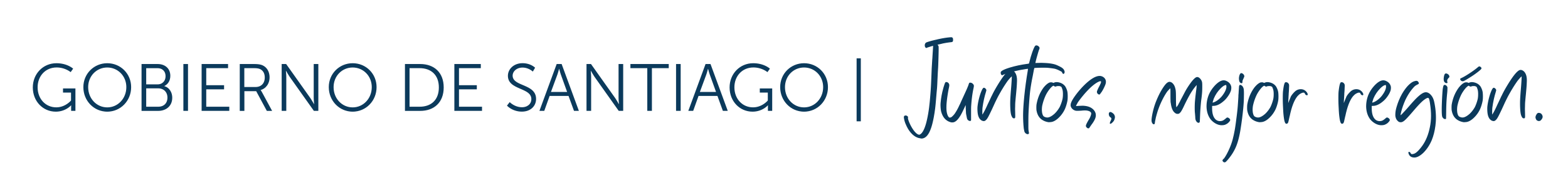 TÍTULO Subtítulo DESTACADO(xxxxx)
TEXTO
Texto Texto Texto Texto Texto Texto
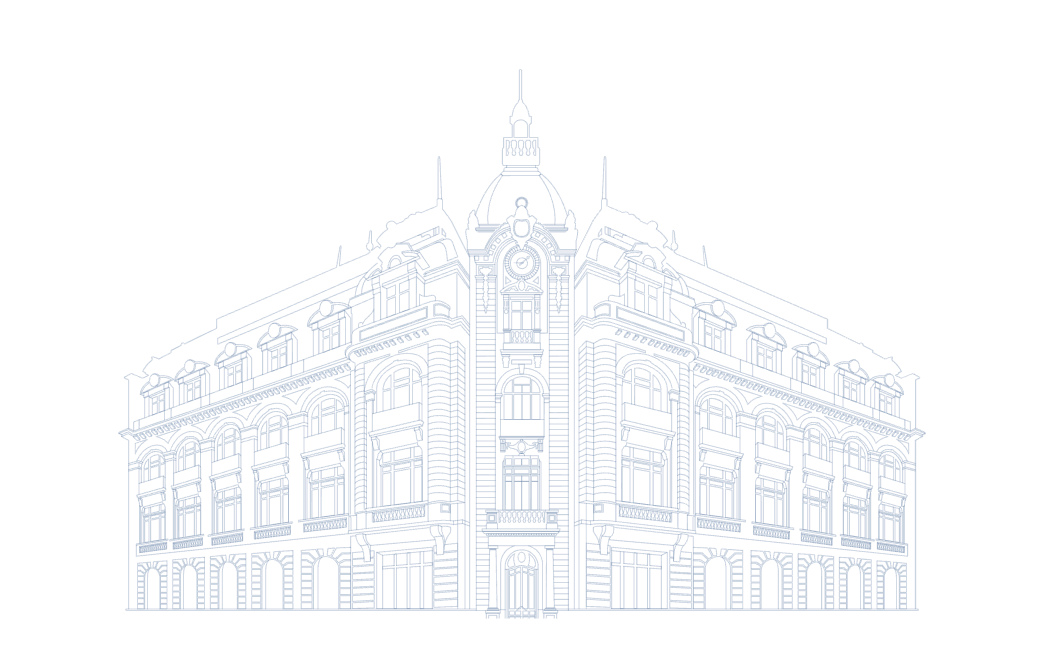 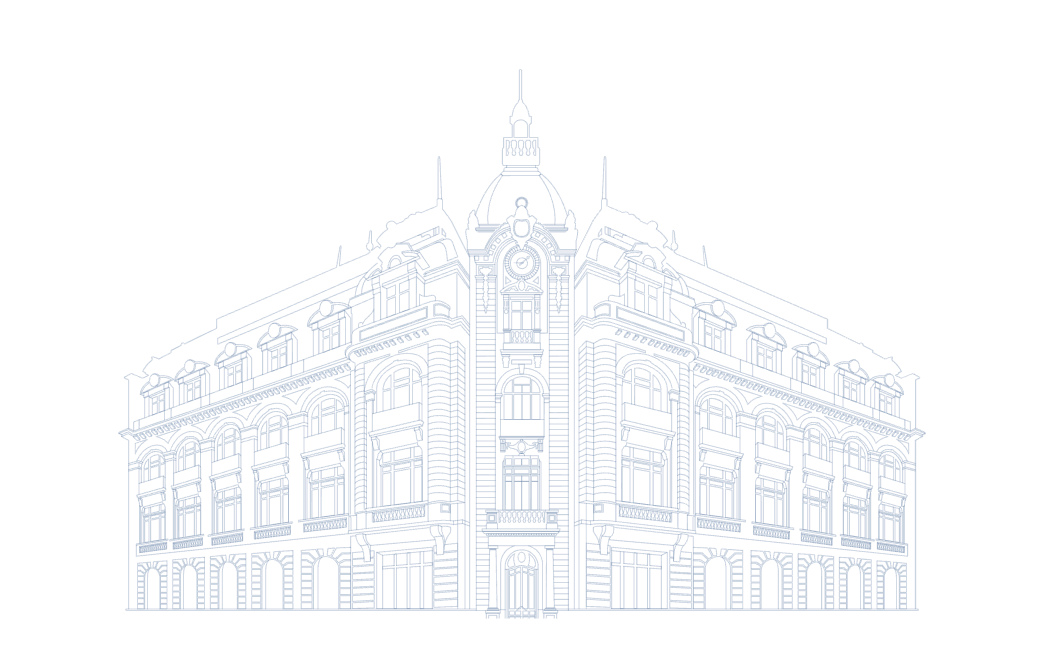 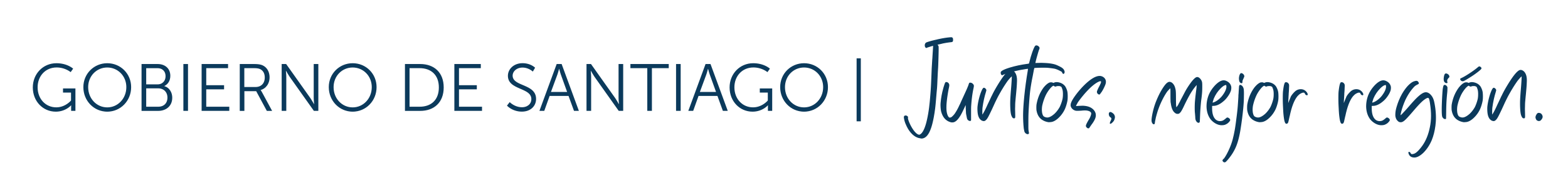 TÍTULO Subtítulo DESTACADO(xxxxx)
TEXTO

TEXTO

TEXTO
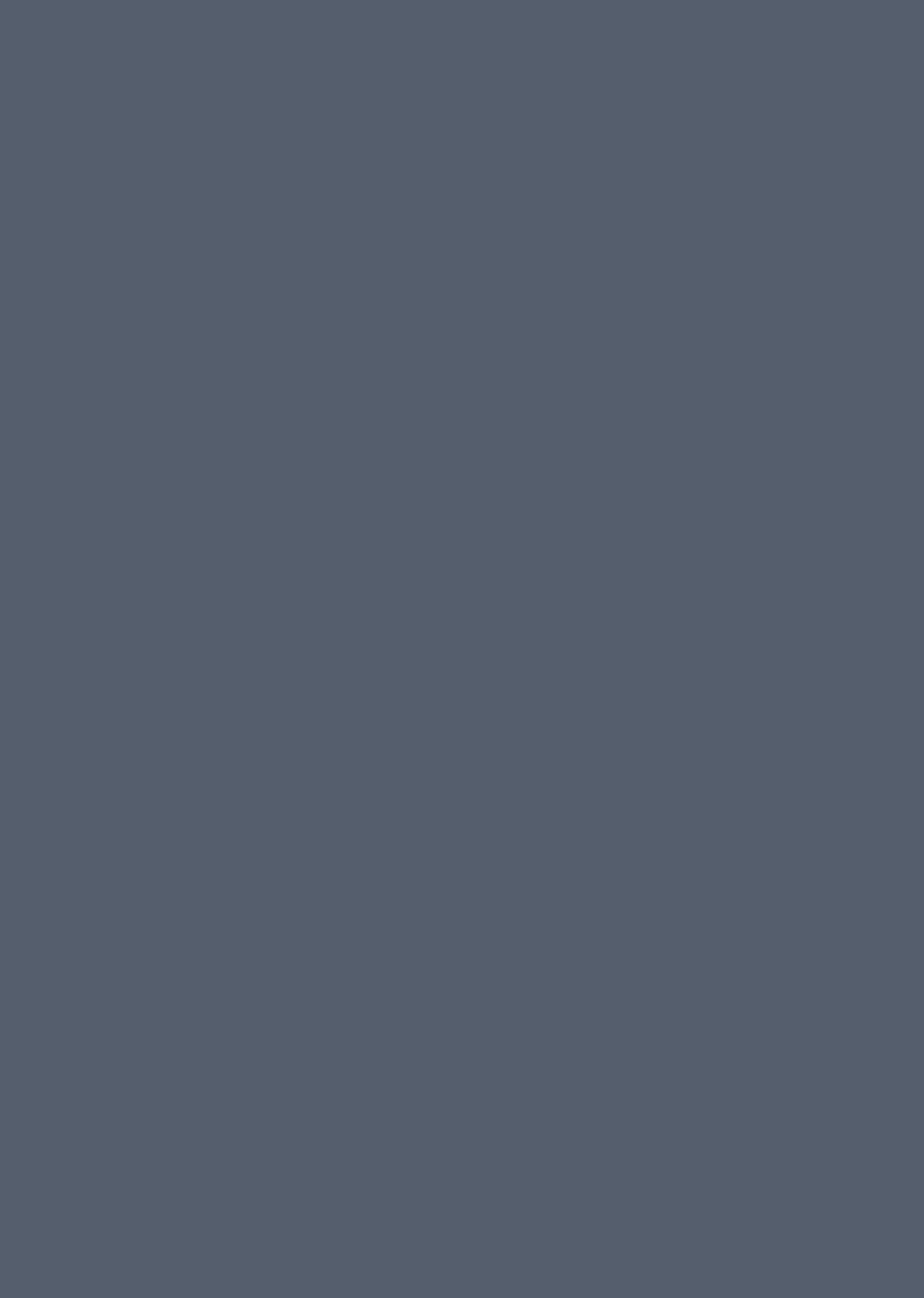 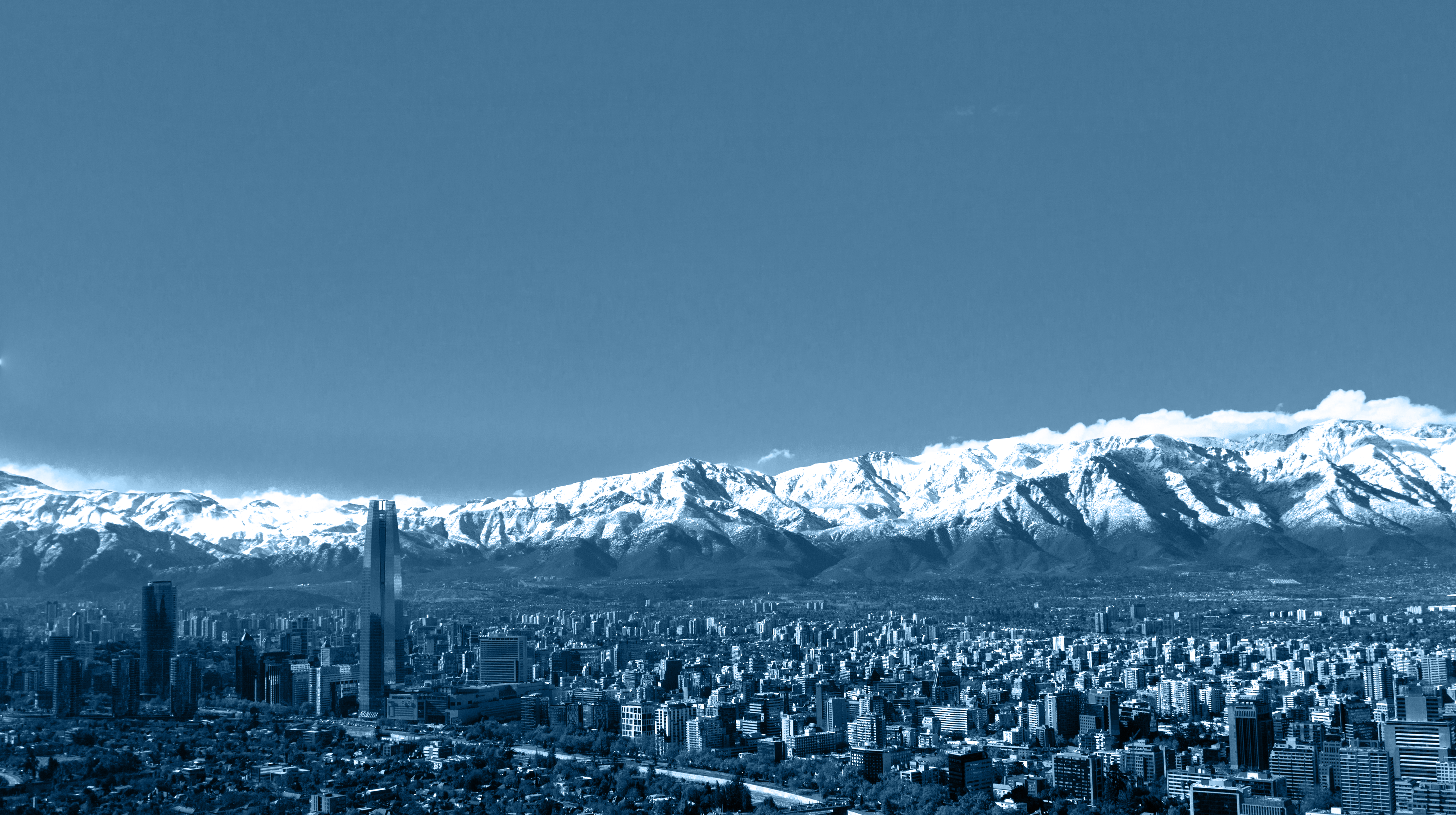 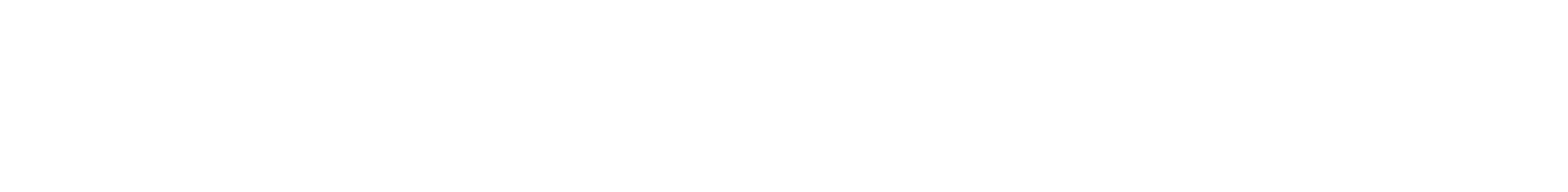 Chile, 2023.